ОСОБЛИВОСТІ ХАРЧОВИХ РОЗЛАДІВ У ДІТЕЙ УКРАЇНИ В УМОВАХ ВІЙНИ
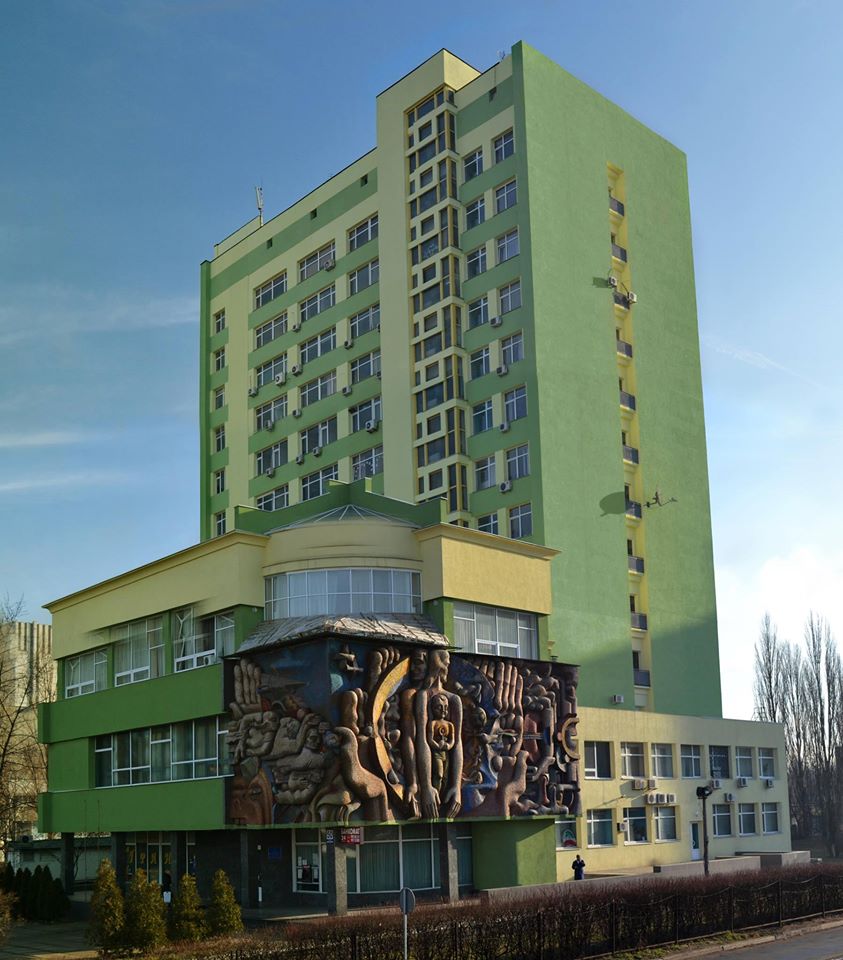 Гуліч М.П., Петренко О.Д., Федорова Д.В., Вепсаляйнен Х., Ерккола М.
 ДУ « Інститут громадського здоров'я ім. О.М. Марзєєва НАМНУ» Україна, Київ 
Державний торговельно-економічний університет, Україна, Київ
Університет Гельсінкі , Фінляндія, Гельсінкі
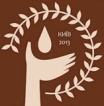 Інститут громадського здоров’я 
ім. О. М. Марзєєва НАМНУ
1
ДІТИ УКРАЇНИ – ЖЕРТВИ ВІЙНИ
Станом на 13 жовтня в Україні внаслідок повномасштабної збройної російської агресії щонайменше 1643 дитини постраждали (вбиті або поранені), 1181 дитина вважаються зниклими
ФАКТОРИ ВПЛИВУ НА ХАРЧОВУ ПОВЕДІНКУ ДІТЕЙ ТА ДЖЕРЕЛА СТРЕСОВИХ ЧИННИКІВ
- порушення звичного повсякденного життя; 
- перебування на території, що обстрілюється; 
- розлучення з членами  сім’ї / або втрата близьких; 
- зміна психологічного клімату у сім’ї; 
- вимушене переміщення;
- проблеми з адаптацією в новому життєвому  середовищі; 

- порушення постачання їжі; 
- відсутність звичної їжі для дітей;
- обмеження доступу до їжі
ХАРЧОВА ПОВЕДІНКА – це сукупність звичок і способів реагування, що стосуються харчування (смакові переваги, дієта, режим харчування) та формуються під впливом культурних, соціальних, сімейних, біологічних факторів.

РОЗЛАДИ ХАРЧОВОЇ ПОВЕДІНКИ - проблеми психологічного характеру, пов'язані з порушеннями вживання їжі.
ПОРУШЕННЯ ХАРЧОВОЇ ПОВЕДІНКИ У ДІТЕЙ
Нервова анорексія
Нервова булімія
Психогенне переїдання – періодичне споживання значної кількості їжі, що є, як правило рекцією на стрес
М'язова дизморфія — нав'язливі думки щодо власного тіла як недостатньо м'язистого
Психогенне блювання – реакція на стресові та емоційні фактори
Синдром нічної їжі – порушення режиму харчування, це значне споживання їжі у нічний час
Компульсивне переїдання — звичне вживання великих кількостей їжі
Орторексія — нав'язливе бажання харчуватися "правильно", їсти тільки здорову їжу.
Розлад вибіркового харчування – нав'язлива розбірливість в харчуванні
Аллотриофагія (спотворення смаку) – споживання неїстівних продуктів 
Зберігання їжі — аномальна харчова поведінка дітей у прийомних сім'ях
Психогенна втрата апетиту – втрата апетиту як реакція на стрес
Неуточнені розлади прийому їжі
ХАРЧОВІ РОЗЛАДИ У ДІТЕЙ НА ФОНІ СТРЕСУ
Порушення апетиту (зниження або, навпаки, підвищення на фоні чи після пережитого стресу)
Порушення режиму харчування (відмова від звичайних основних прийомів їжі, споживання їжі в незвичний час, бажання постійно щось жувати)
Пристрасть або відраза до певних продуктів харчування
Порушення відчуття насичення при споживанні їжі
Споживання неїстівних продуктів
Примхливість або нерозбірливість в їжі
Блювання, гикавка, біль в животі, асоційовані з їжею (наприклад, з місцем прийому їжі, думками про їжу), не пов'язані з іншими захворюваннями
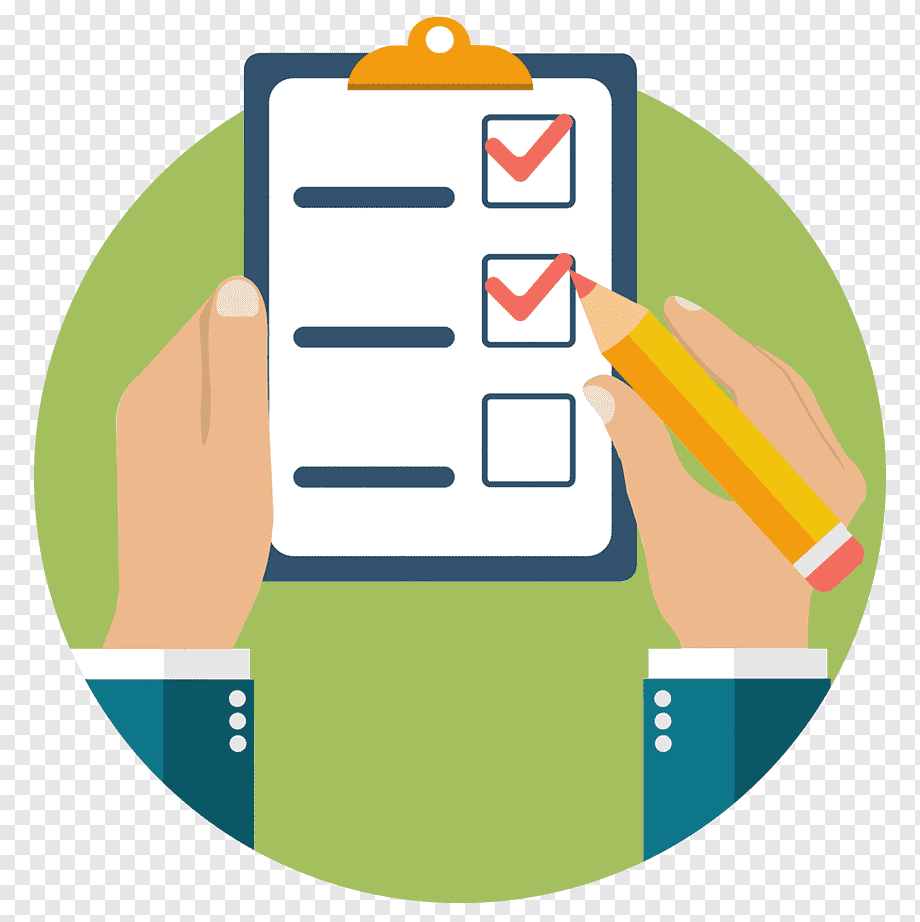 Дослідження проводиться за допомогою анкетно-опитувального методу з використанням анкети розробленої фахівцями ДУ «Інститут громадського здоров'я ім. О.М. Марзєєва НАМН України» та Державного торговельно-економічного університету та Університету Гельсінкі (Фінляндія, Гельсінкі)
 Анкетування відбувається он-лайн шляхом надання респондентам посилання  на анкету, розміщену на Google forms, перейти на яку можна з телефону або ПК.
Респонденти:
Батьки дітей віком 5 – 17 років

Загальна кількість опитаних – 5126 осіб (кінцева вибірка – 4854 особи)
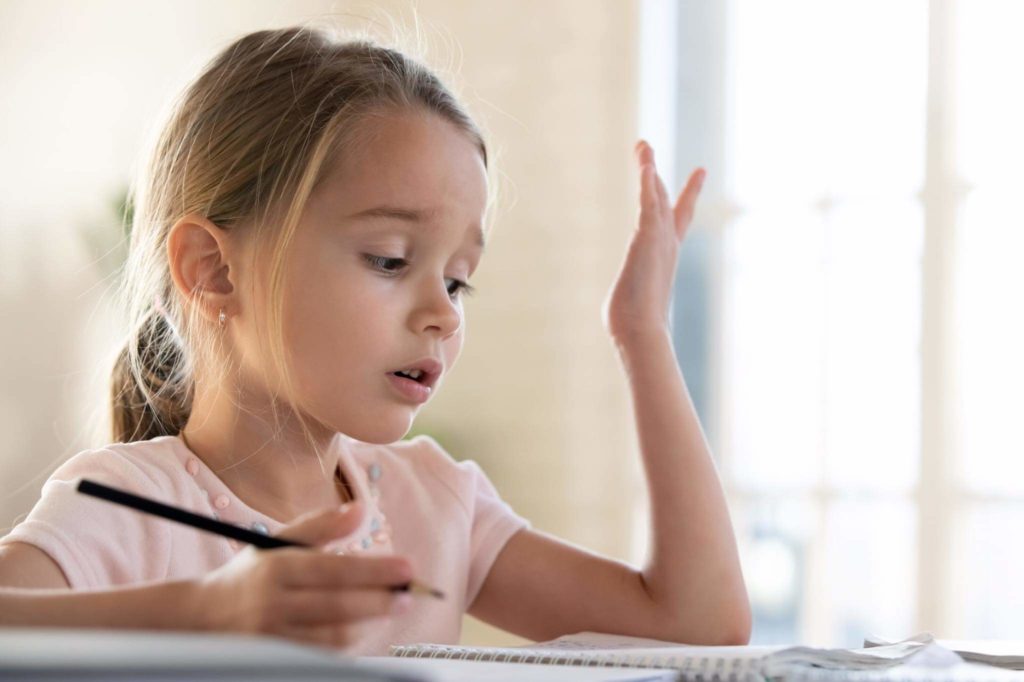 7
Статево-віковий розподіл досліджуваної групи (n=4854)
Характеристика місцеперебування дитини відносно бойових дій
Короткочасні порушення харчової поведінки (до 1 місяця) залежно від місцеперебування дитини, (%)
Тривалі порушення харчової поведінки (до 1 місяця) залежно від місцеперебування дитини, (%)
Зміни статури дитини залежно від місцеперебування та в загальній досліджуваній групі, (%)
Тривалість розладів харчування, обумовлених військовим стресом
В результаті змін в харчуванні та харчовій поведінці
дитина схудла – 8,63 %


дитина погладшала – 10,09 %
Зміна відношення дітей шкільного віку до харчових продуктів у військовий період – формування відрази до певного продукту (15,16 % в загальній досліджуваній групі, n=4854)
Зміна відношення дітей шкільного віку до харчових продуктів у військовий період – формування пристрасті до певного продукту (13,89 % в загальній досліджуваній групі, n=4854)
Загальні  психологічні прояви стресу, що виникли саме як наслідок воєнних подій, %
Чи зберігаються зміни в поведінці дитини на протязі тривалого часу?
Таким чином, результати дослідження свідчать про наявність суттєвої проблеми порушень харчової поведінки у дітей внаслідок стресу, обумовленого війною.
 В значної частини дітей ці порушення набувають постійного характеру та з часом можуть бути предиктором низки патологічних станів та хвороб, зокрема, хронічних неінфекційних захворювань. 
Доведено, що частота та тривалість порушень харчової поведінки, а також зміни статури у дітей пов’язана з їхнім місцеперебуванням відносно військових подій.
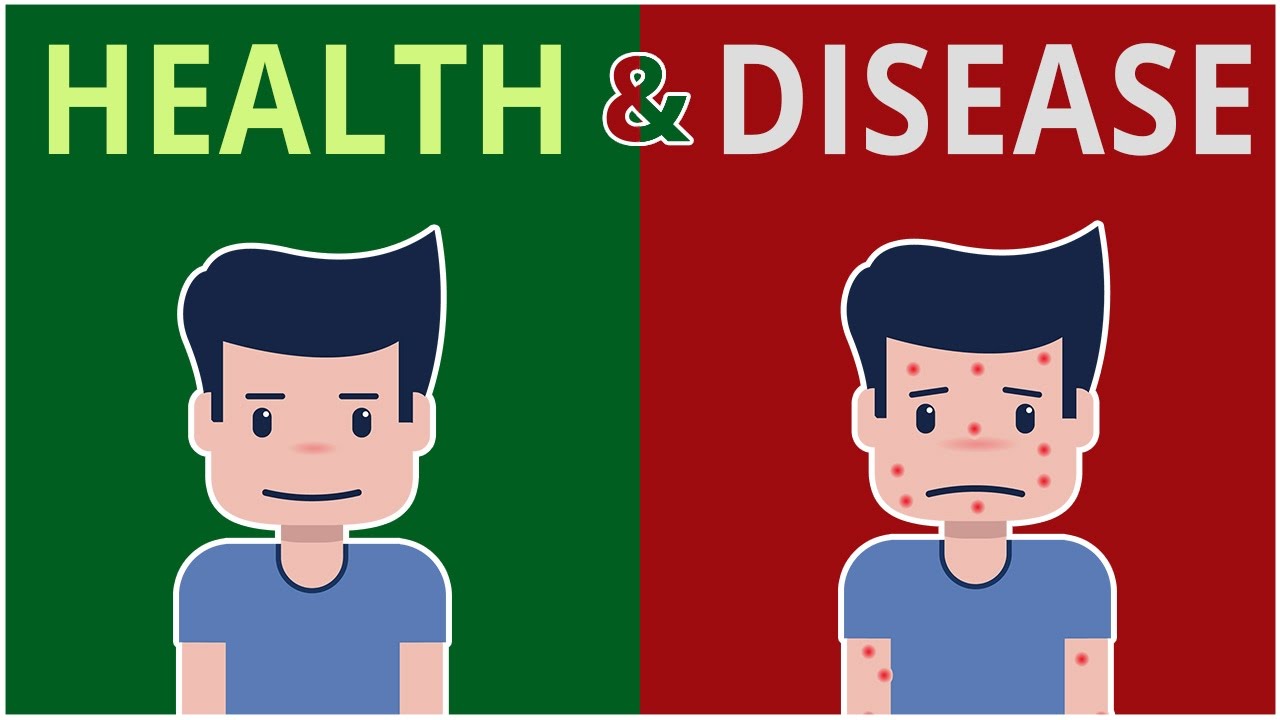 ДЯКУЮ ЗА УВАГУ!